Rapport intérimaire de l’Institut africain de planification et de développement (IDEP)
Karima Bounemra Ben Soltane
Directrice de l’Institut africain de planification et de développement (IDEP)
20 - 26 mars 2019
Marrakech (Maroc)
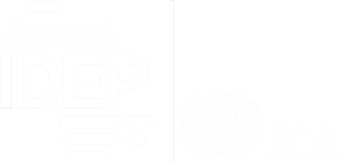 Conférence des ministres 2019
1
2018 à l’IDEP
2
- Formation de 501 fonctionnaires (dont 162 femmes),   venant de 49 pays
- Vingt-six cours dispensés
- Trois conçus sur mesure: Bénin, Gambie et Mozambique
- Master IDEP-Université de Johannesburg sur la politique  industrielle
Opérations
Générationet diffusion de connaissances
Rôle de « think tank »
488 participants à des dialogues de haut niveau sur les politiques (dont 129 femmes)

Questions abordées : Planification pour le Programme 2030 et l’Agenda 2063, Financement de l’infrastructure, ZLECA, industrie verte, « pas de laissés pour compte », politiques sociales de transformation, lutte contre la corruption

- Quatre programmes de bourses

- Numérisation de la bibliothèque
Transformation
Title of the presentation goes here   |       Sub-Title  goes  here
uneca.org/IDEP
Présentation de l’IDEP
Transformation
3
Théorie du changement pour le Plan stratégique de l’IDEP
2019-2023
Catalogue IDEP 2019-2023
 > Aligné sur les orientations stratégiques de la CEA
 > Passé en revue pendant la retraite du Comité technique consultatif     de l’IDEP
Impact
À quelle fin
Défini par qui
Modifications sur le long terme
Facteurs 
contextuels 
de l’IDEP
Modifications à moyen terme
Sphère d’influence indirecte
I
Modifications à court terme
Sphère d’influence directe
Processus en appui au changement
Sphere of control
Sphère de contrôle
Title of the presentation goes here   |       Sub-Title  goes  here
uneca.org/IDEP
IDEP Presentation
Uneca.org/IDEP
Présentation de l’IDEP
Transformation
2018 at IDEP
4
Catalogue IDEP 2019-2023
Développement macro-économique et planification
Données et statistiques
 Modélisation économique
 Planification stratégique et politiques  de développement
 Financement du développement
Commerce
  Industrie
  Infrastructure
Questions multi-sectorielles
Intégration régionale
Développement social
Agenda 2063
Genre 
 Jeunesse
 Migrations
 Urbanisation
Gestion intégrée des ressources naturelles
Terres, agriculture 
   et systèmes    alimentaires
Ressources naturelles
uneca.org/IDEP
Présentation de l’IDEP
Ressources
5
Résolution 956 (LI) de la Conférence des ministres de 2018
Institut africain de développement économique et de planification
La CEA demande à l’Assemblée générale d’accroître la subvention régulière en appui au programme de l’IDEP > soumission 2020
La CEA apporte un appui financier à l’IDEP  pour lui permettre de répondre de façon efficace aux besoins de renforcement des capacités des États membres > davantage d’efforts nécessaires
États membres : versements plus réguliers des quotes-parts annuelles et règlement des arriérés > davantage d’efforts nécessaires
L’IDEP doit redoubler ses efforts de récupération des fonds et adopter une stratégie de mobilisation des ressources globale > en cours et réunion en avril 2019
uneca.org/IDEP
Présentation de l’IDEP
Et 2019
2018 at IDEP
6
Formations en ligne: Politique agricole, négociations et politiques commerciales; prochainement: modélisation macroéconomique, politique industrielle, genre et commerce, exploitation minière

Formations en ligne à venir: Modélisation commerciale, services de géoinformation pour la planification territoriale, e-commerce, cadre macro-économique de l’économie verte, urbanisation et croissance économique, ZLECA 

Progrès des partenariats

Suivi et évaluation permanents

Réunion de mobilisation des ressources et des partenariats > avril 2019

Cinquante-septième reunion du Conseil d’administration > 30 avril 2019 à Malabo (Guinée équatoriale)
Nous vous demandons votre appui pour une prestation de services efficace et continue
uneca.org/IDEP
Présentation de l’IDEP
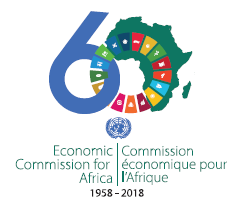 Thank You – Merci – Chokran

www.uneca.org/Idep
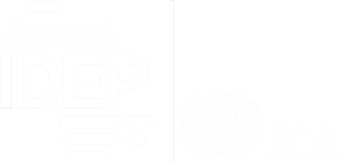 Suivez la conversation: #COM2019
Site Web : www.uneca.org/cfm2019
7